ENERGy transferLesson 2b
What Causes a Moving Object to Have More or Less Motion Energy?
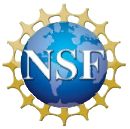 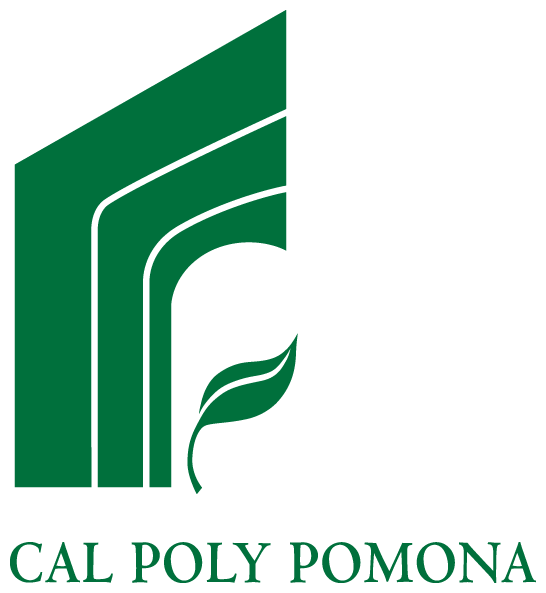 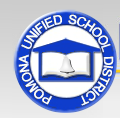 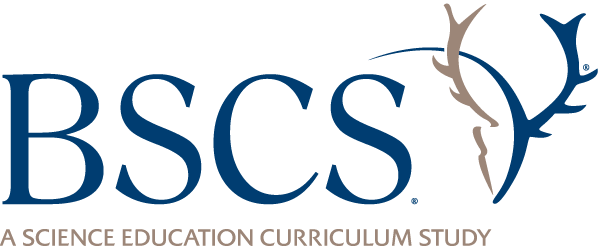 What Did You Predict?
Which marble has the most energy—the faster marble or the slower marble?
Who predicted that the faster marble has the most energy?
Who predicted that the slower marble has the most energy?
Today’s Focus Question
What causes a moving object to have more or less motion energy?
Sentence starter:
I think a moving object has [more motion energy/less motion energy] when ______. My evidence is ___________.
Review: Investigating Ramps and Marbles
Data we collected in our ramp-and-marble investigation:
The speed of the marble (faster or slower)
The distance the Styrofoam block moved
The height of the ramp
Let’s examine our data and evidence to help us answer today’s focus question!
Sample Data from Our Investigation
Use the data from your handout to answer these questions:
Which marble was on the higher ramp—the faster marble or the slower marble? Which marble was on the lower ramp? 
Which marble moved the Styrofoam farther? 
Which marble do you think has the most motion energy? Why?
Investigating Ramps and Marbles
Key science idea: When an object moves faster, it has more motion energy.
Our evidence: The faster marble moved the block of Styrofoam farther than the slower marble.
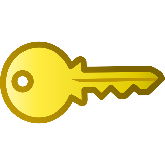 Today’s Focus Question
What causes a moving object to have more or less motion energy?
Review the answer you wrote in your science notebook last time.
Decide whether to make changes to your answer or write a new answer.
Make sure to use complete sentences and include your evidence and reasoning. (Hint: What do you know about a marble’s speed and energy?)
A New Way to Share Our Ideas
Next we’ll use the CCCR strategy to improve our answers to the focus question. CCCR stands for ...
Consider
Contribute
Consult
Revise
A New Way to Share Our Ideas
Work with a partner to revise your ideas:
Partner 1 (Reader): Read the answer you wrote in your notebook to the focus question.
Partner 2 (Listener): Listen carefully and think about these questions:
Does the answer make sense?
Do the ideas answer the focus question?
Then switch roles: Partner 2 is the reader, and Partner 1 is the listener.
A New Way to Share Our Ideas
Partner 1 (Ask for feedback): Ask Partner 2 how you could improve your answer to the focus question.
Was anything confusing about my answer?
How can I make my answer clearer? 
How can I make my answer more accurate?
Partner 2 (Give feedback): Share ideas for improving Partner 1’s answer. Use these sentence starters:
I agree/disagree with your answer because ______.
I think if you said _____________, it would make your answer clearer/more accurate.
Then switch roles: Partner 2 asks Partner 1 for feedback.
Revise Your Answers
How could you revise your answer to make it better and more accurate?
Think about the ideas your partner shared for improving your answer. Are any of your partner’s ideas better or more accurate than your original ideas?
Using a different-colored pencil, revise or rewrite your answer to the focus question.
Key Science Ideas
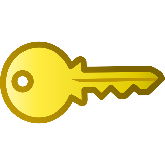 Energy is all around us, and we can detect it with our senses. 
Moving objects have motion energy. 
A marble will roll down a higher ramp faster than it will roll down a lower ramp of the same length. 
When a faster-moving marble collides with an object, it will push the object farther than a slower-moving marble on a lower ramp would.
Therefore, a faster-moving object has more motion energy.
Marbles, Motion, and Energy
Marbles aren’t the only objects with motion and energy!
Have you ever ridden a bicycle down a hill?
Did you have to pedal your bike to move down the hill?
Describe your speed and energy as you rode down the hill.
Next Time
In the next lesson, we’ll read a story about two friends who are riding their bikes. 
One of the boys is riding very fast down a hill, and the other is waiting at the bottom.
What do you think will happen?
What does this scenario have to do with motion and energy?
Stay tuned!